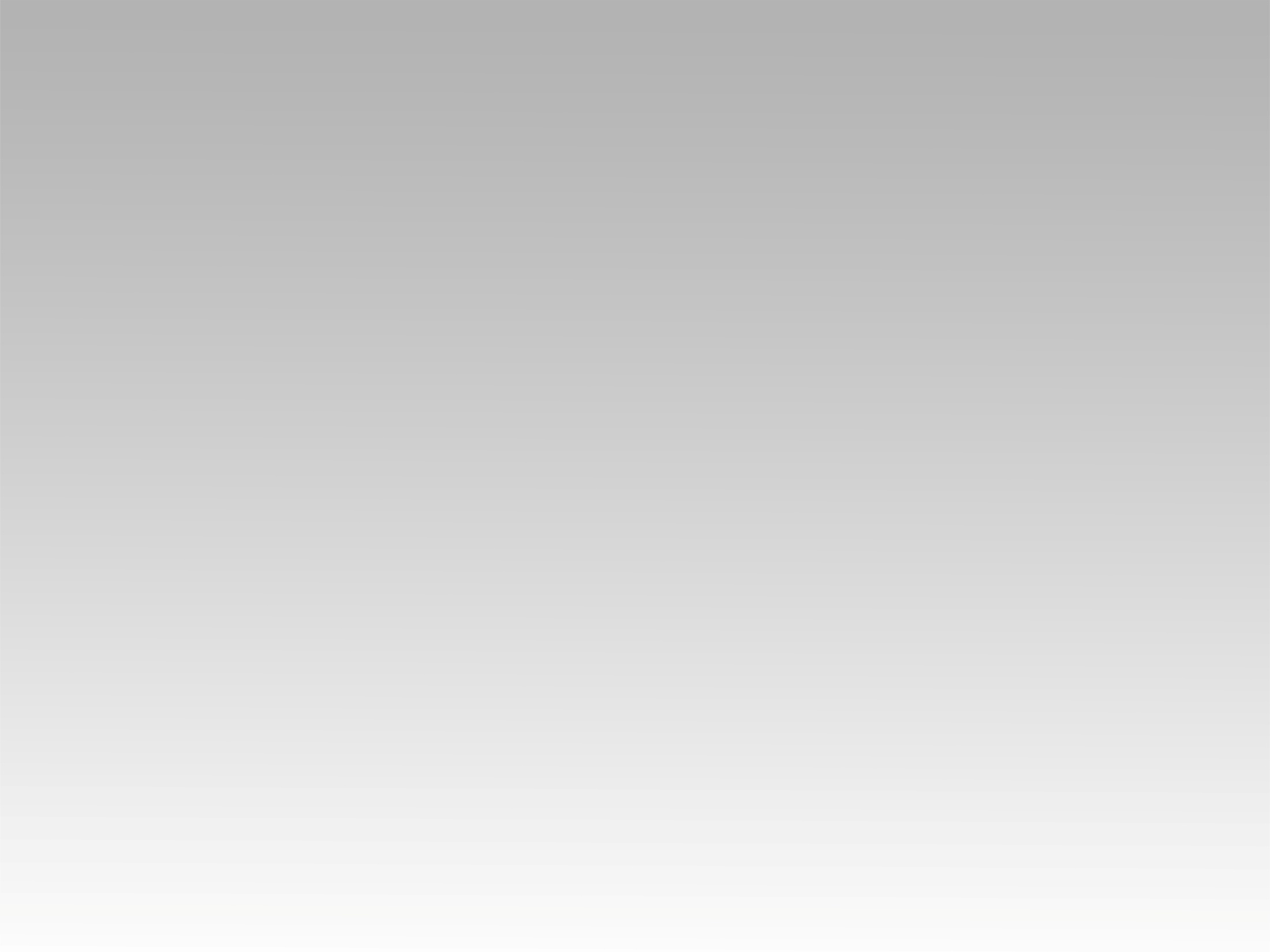 تـرنيــمة
هل جئت ربي سيدي
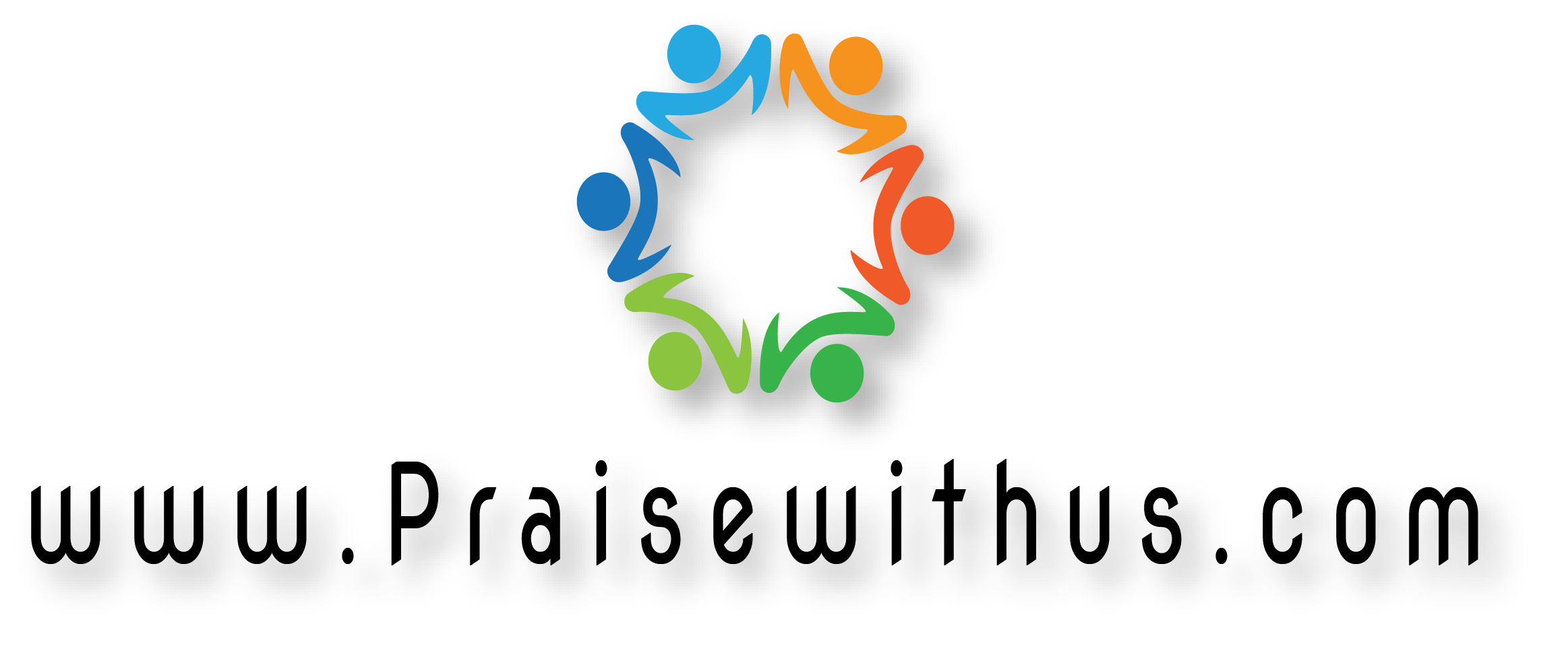 1-هل جئت ربي سيدي 
في زمرة الاطفالوانت سيد الورى 
و ملك الجلال
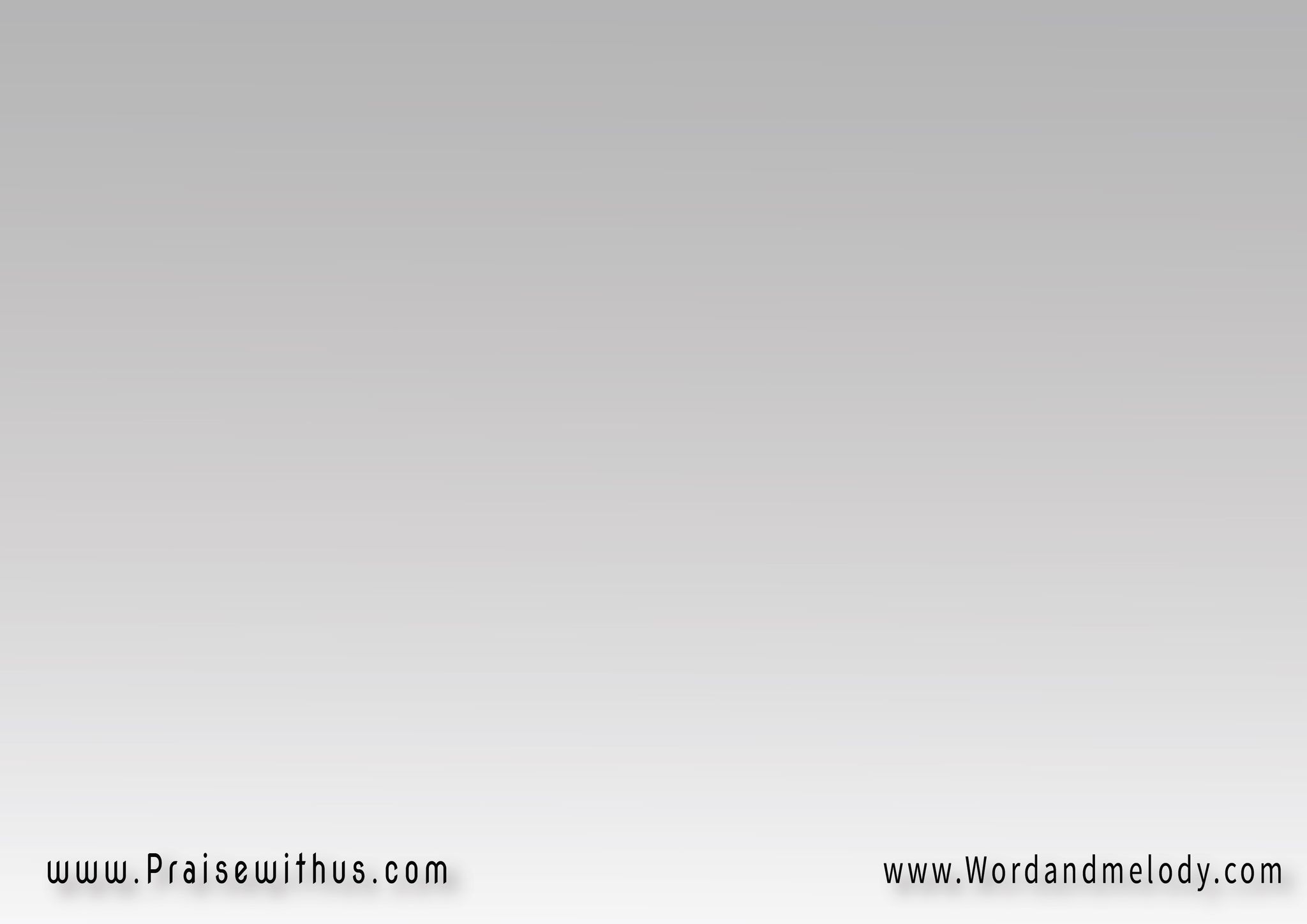 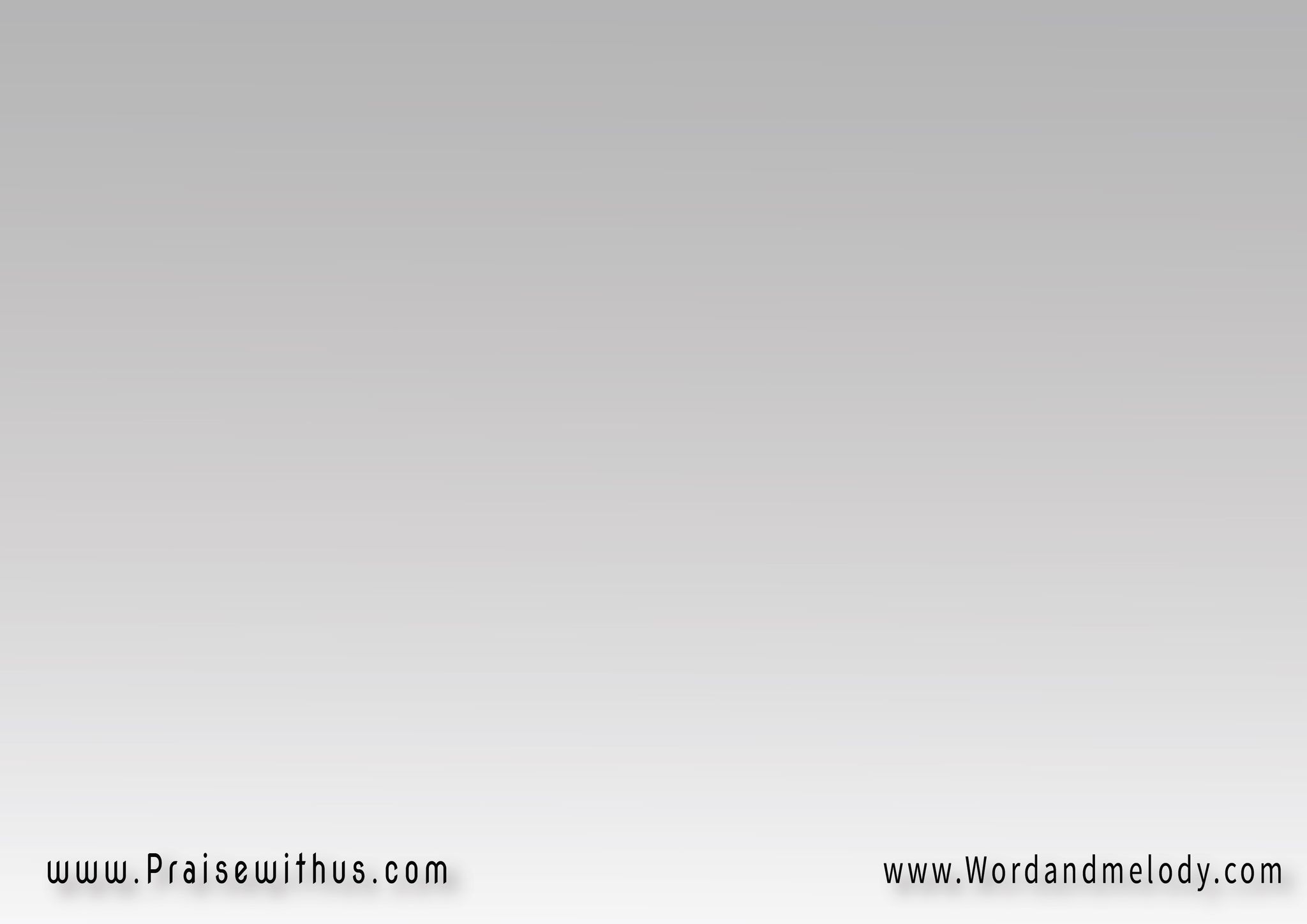 القرار: 
فاقبل مليكي سيدي 
طول المدى تعبديانت الرفيع السرمدي 
في الارض والسماء
2- هل جئت ربي سيدي 
في لهفة الرضيعمضحيا بمجدك 
وعرشك الرفيع
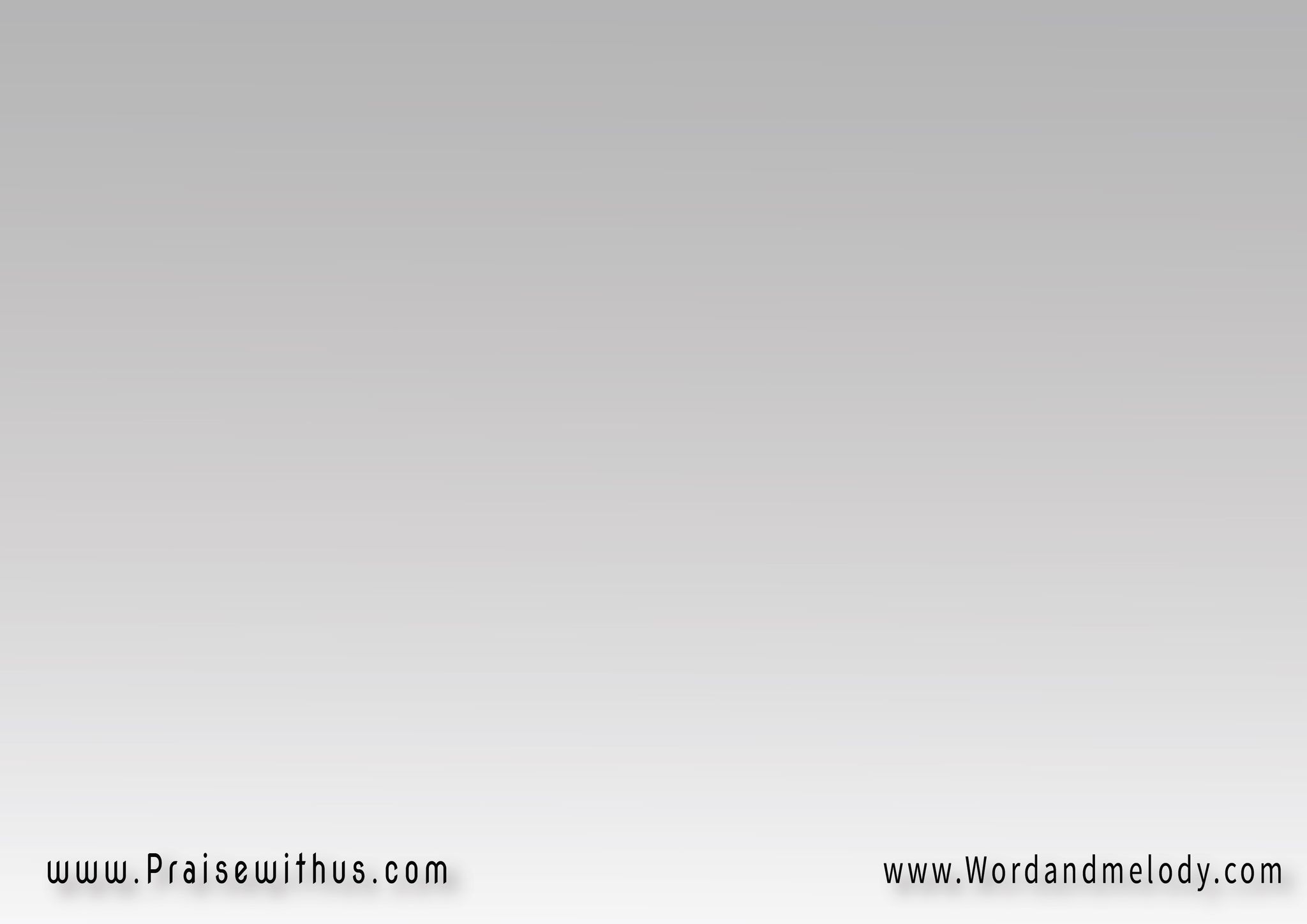 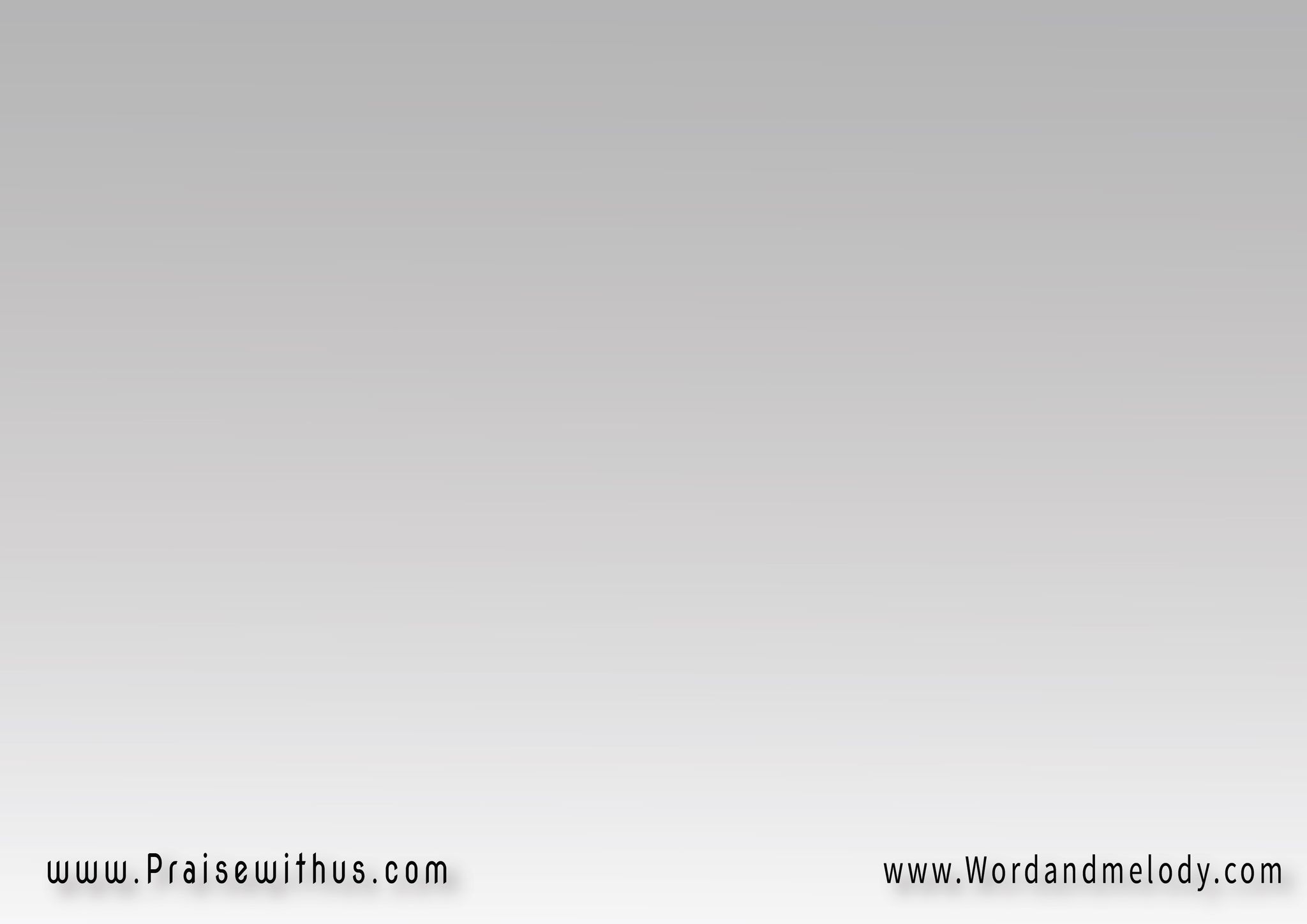 القرار: 
فاقبل مليكي سيدي 
طول المدى تعبديانت الرفيع السرمدي 
في الارض والسماء
3- هل كنت تبكي سيدي 
من تعب او جوعوكم وهبت بالرضا 
عزاء للجميع
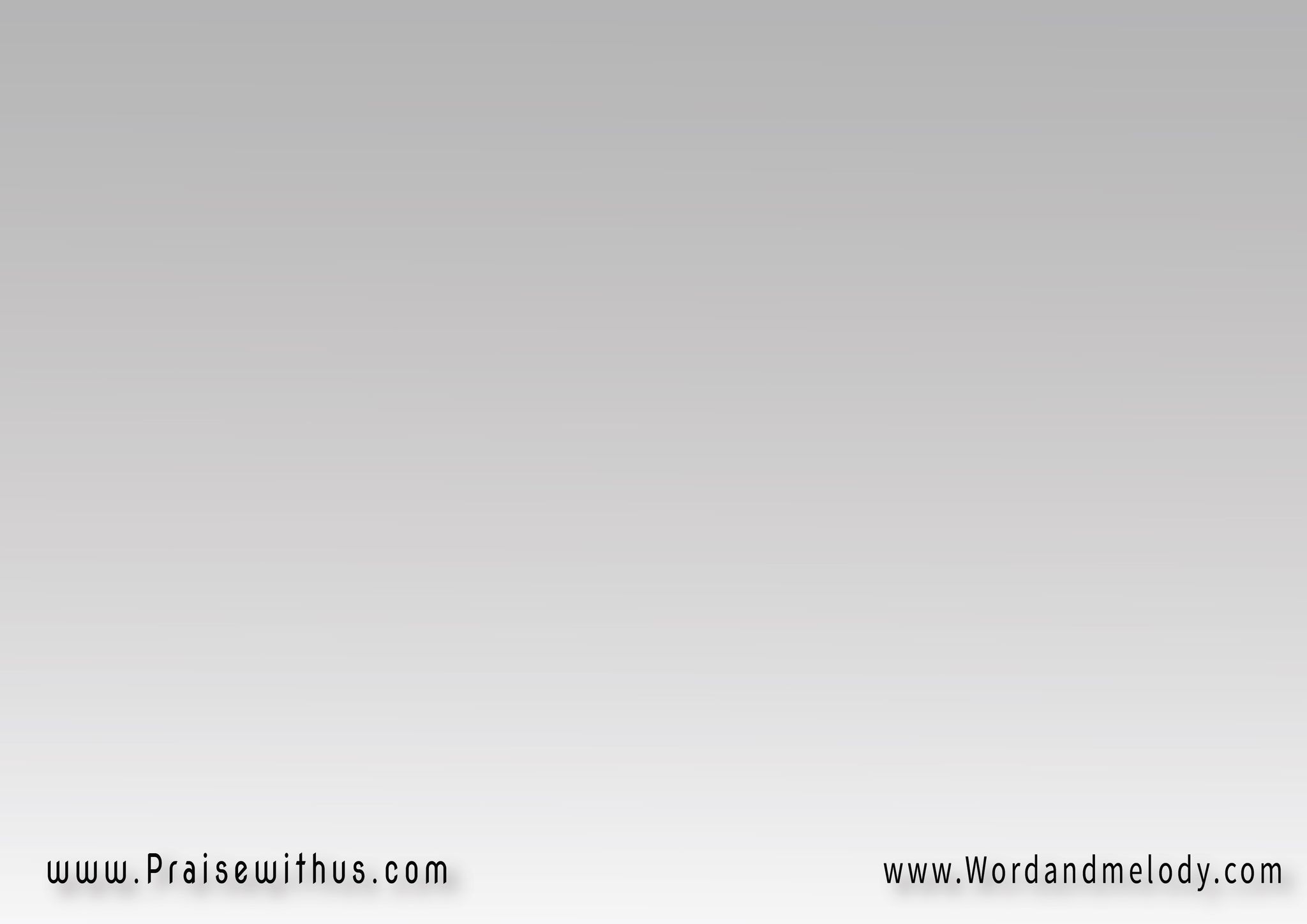 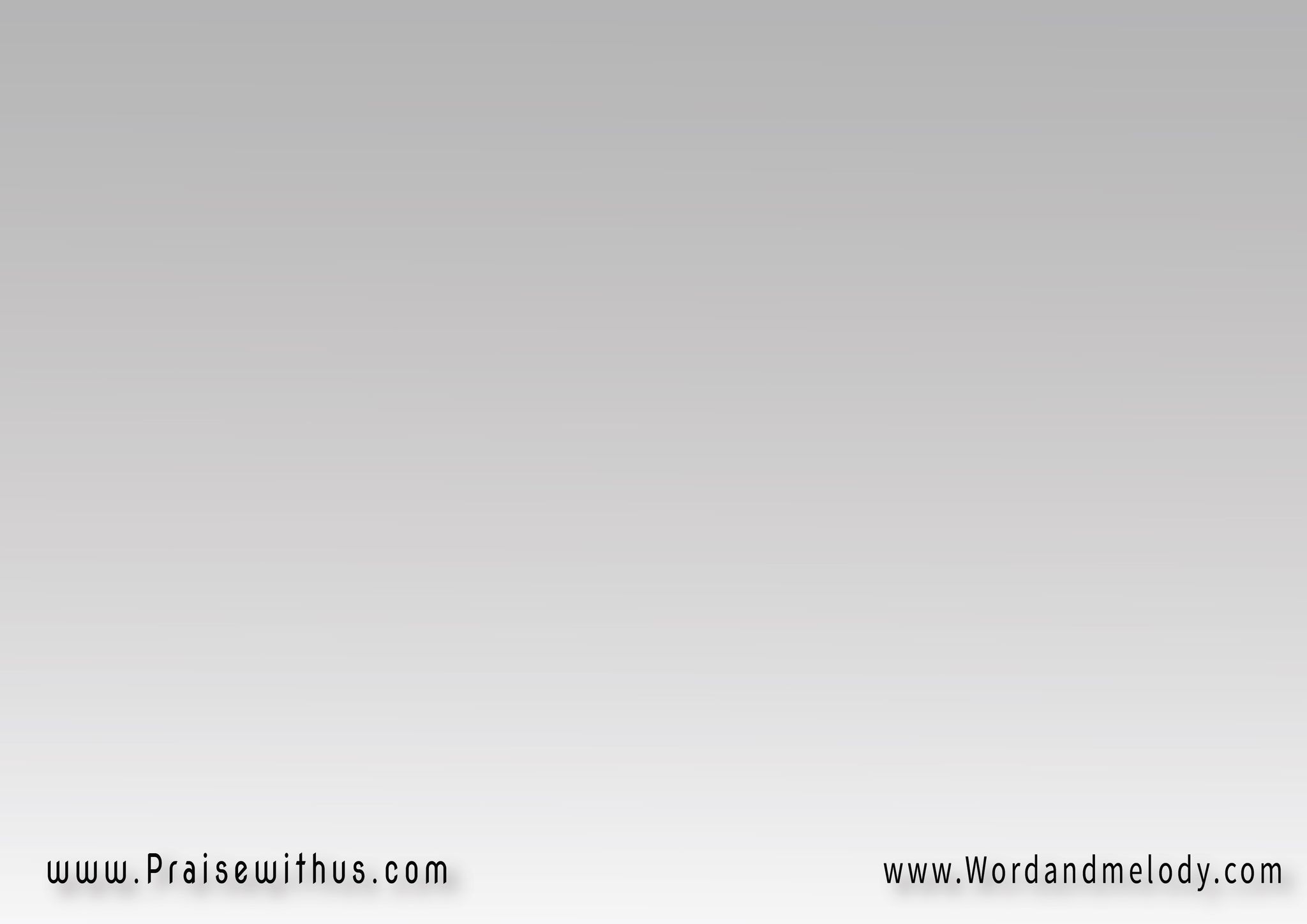 القرار: 
فاقبل مليكي سيدي 
طول المدى تعبديانت الرفيع السرمدي 
في الارض والسماء
4- هل جئت طفلنا الحبيب 
باذرع العذراءوانت تحمل الورى 
بالحب والهناء
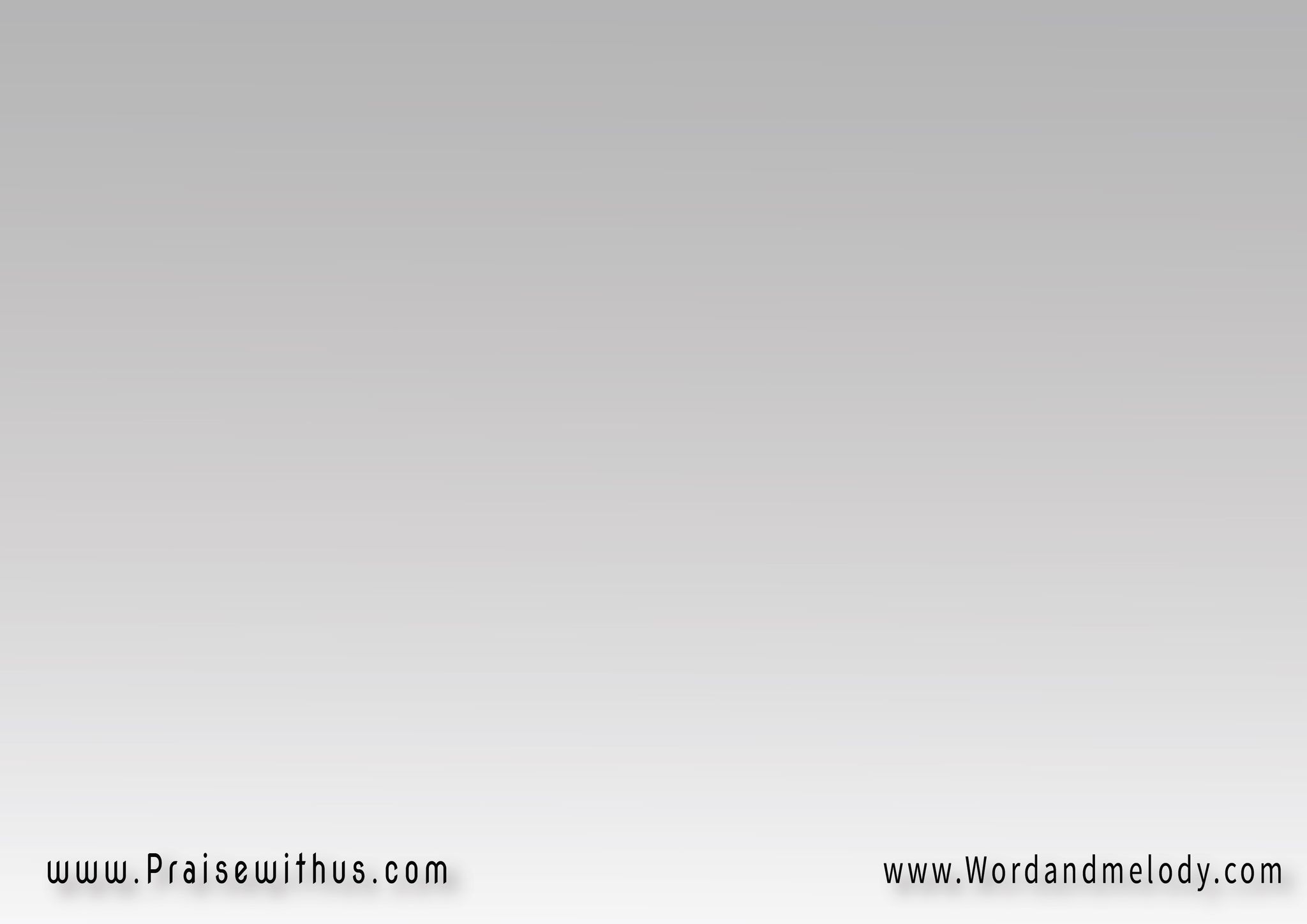 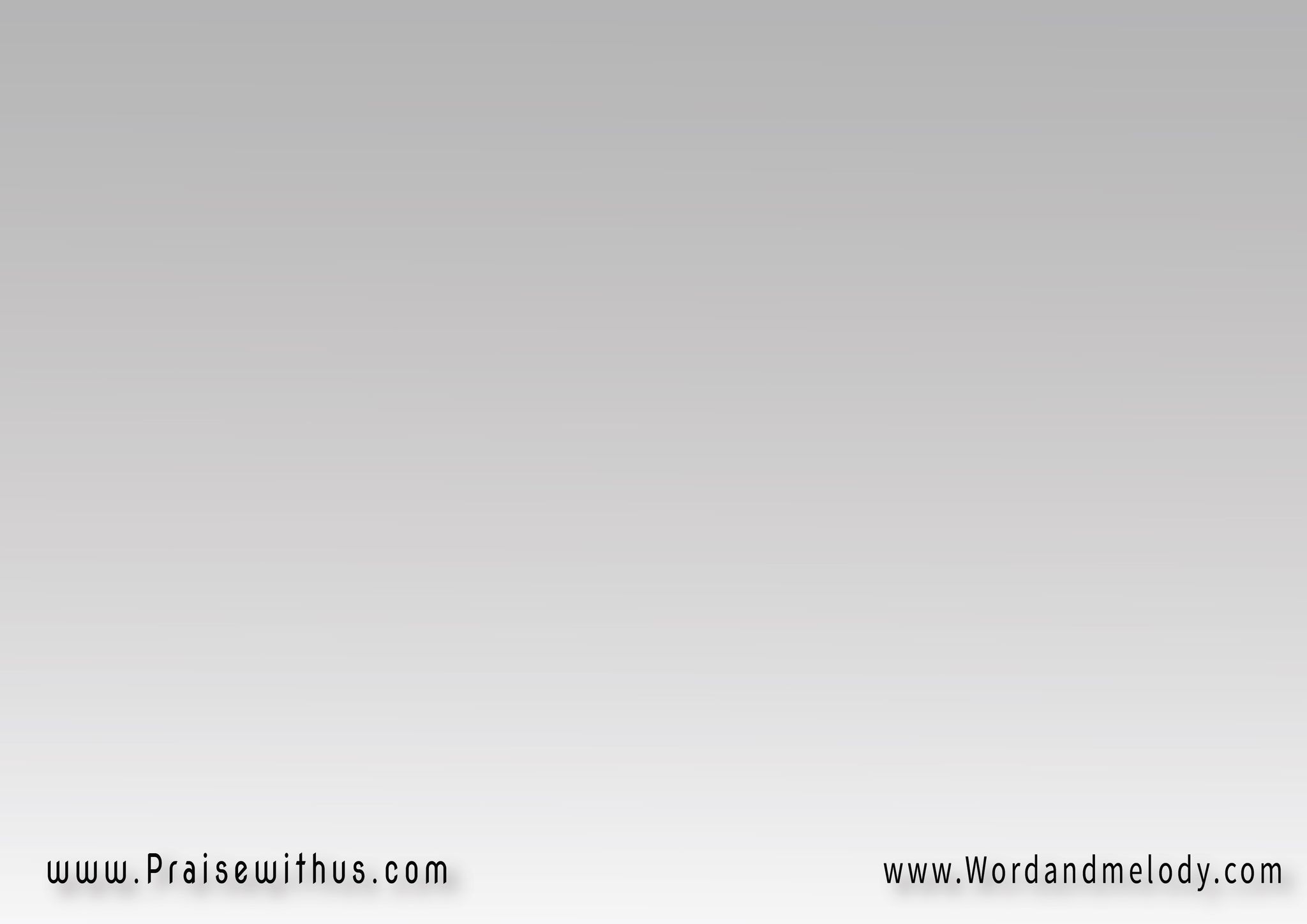 القرار: 
فاقبل مليكي سيدي 
طول المدى تعبديانت الرفيع السرمدي 
في الارض والسماء
5- هل ارتعشت سيدي 
من قسوة الشتاءوانت كم كسوتنا 
بالبر والعطاء
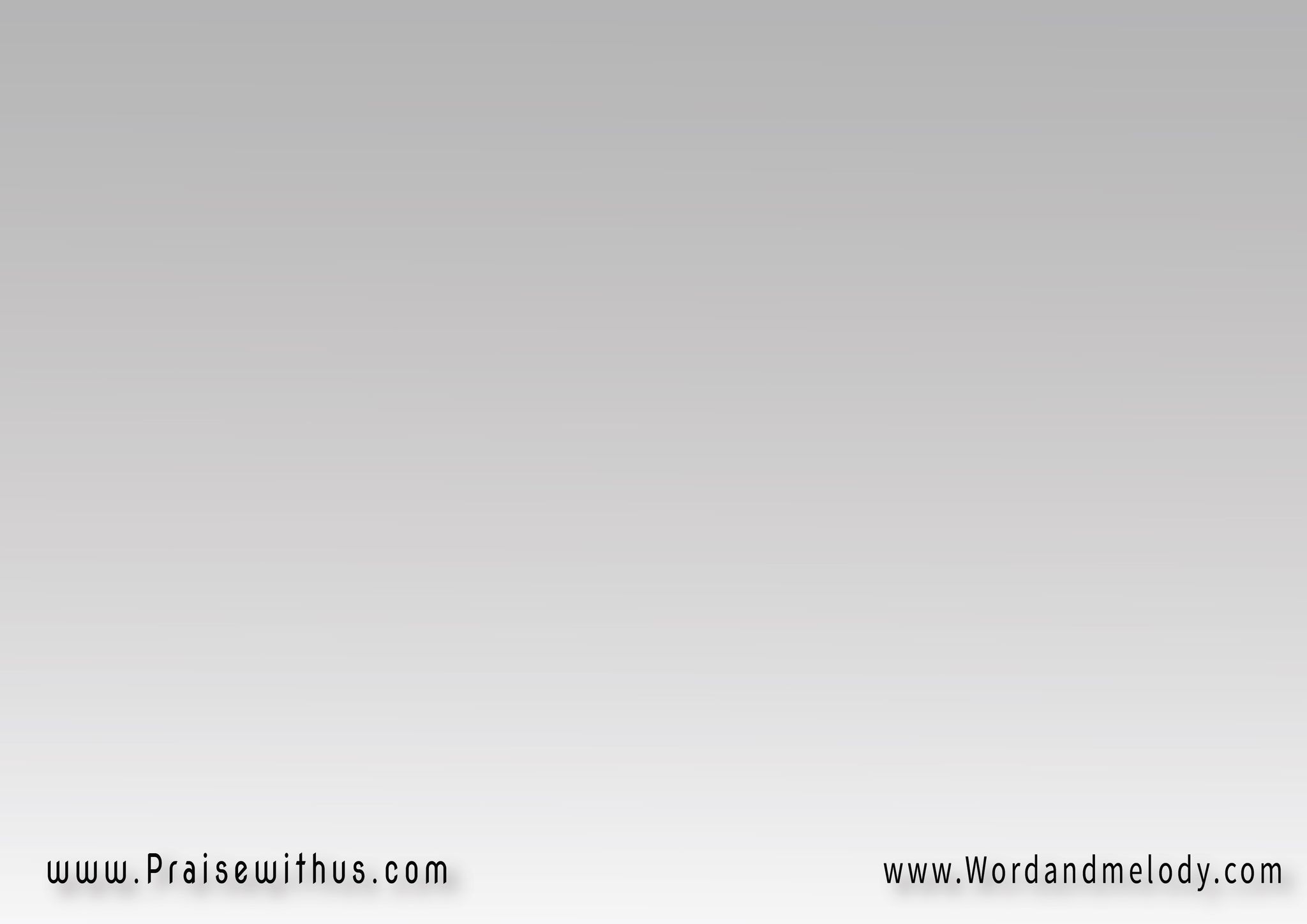 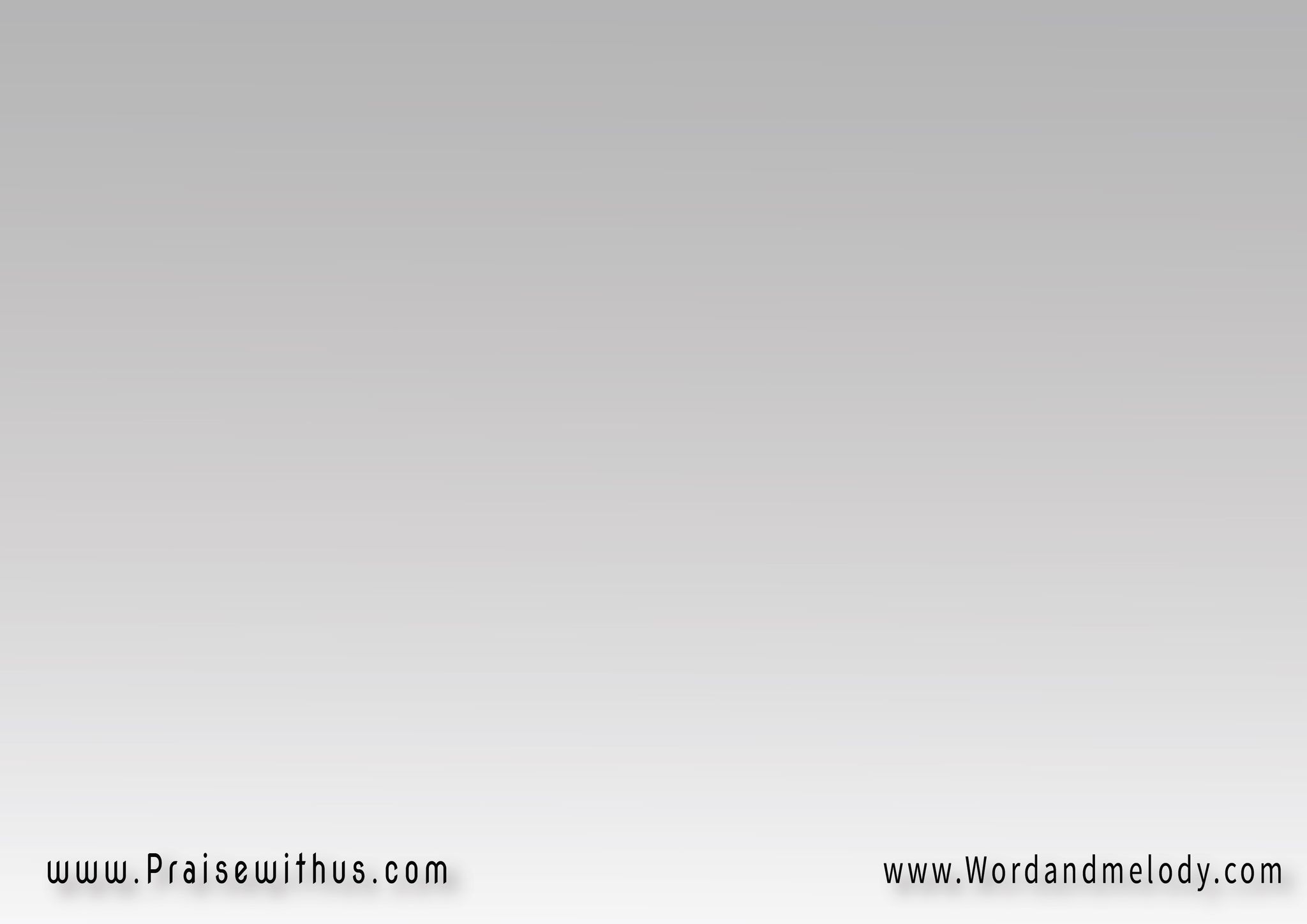 القرار: 
فاقبل مليكي سيدي 
طول المدى تعبديانت الرفيع السرمدي 
في الارض والسماء
6- وهل ركعت طفلنا 
بالشكر والدعاءوكم قلوب قد اتت 
اليك بالرجاء
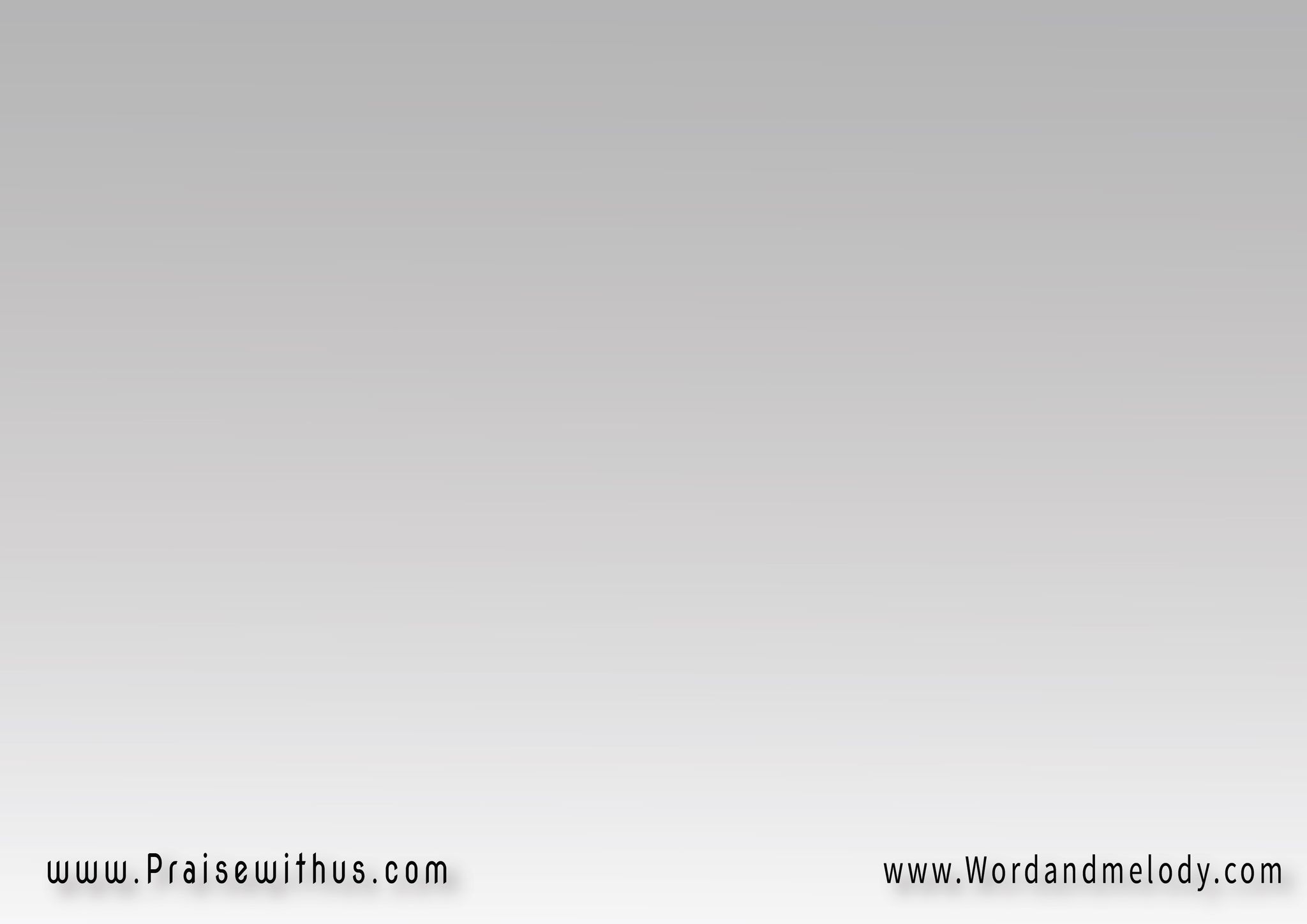 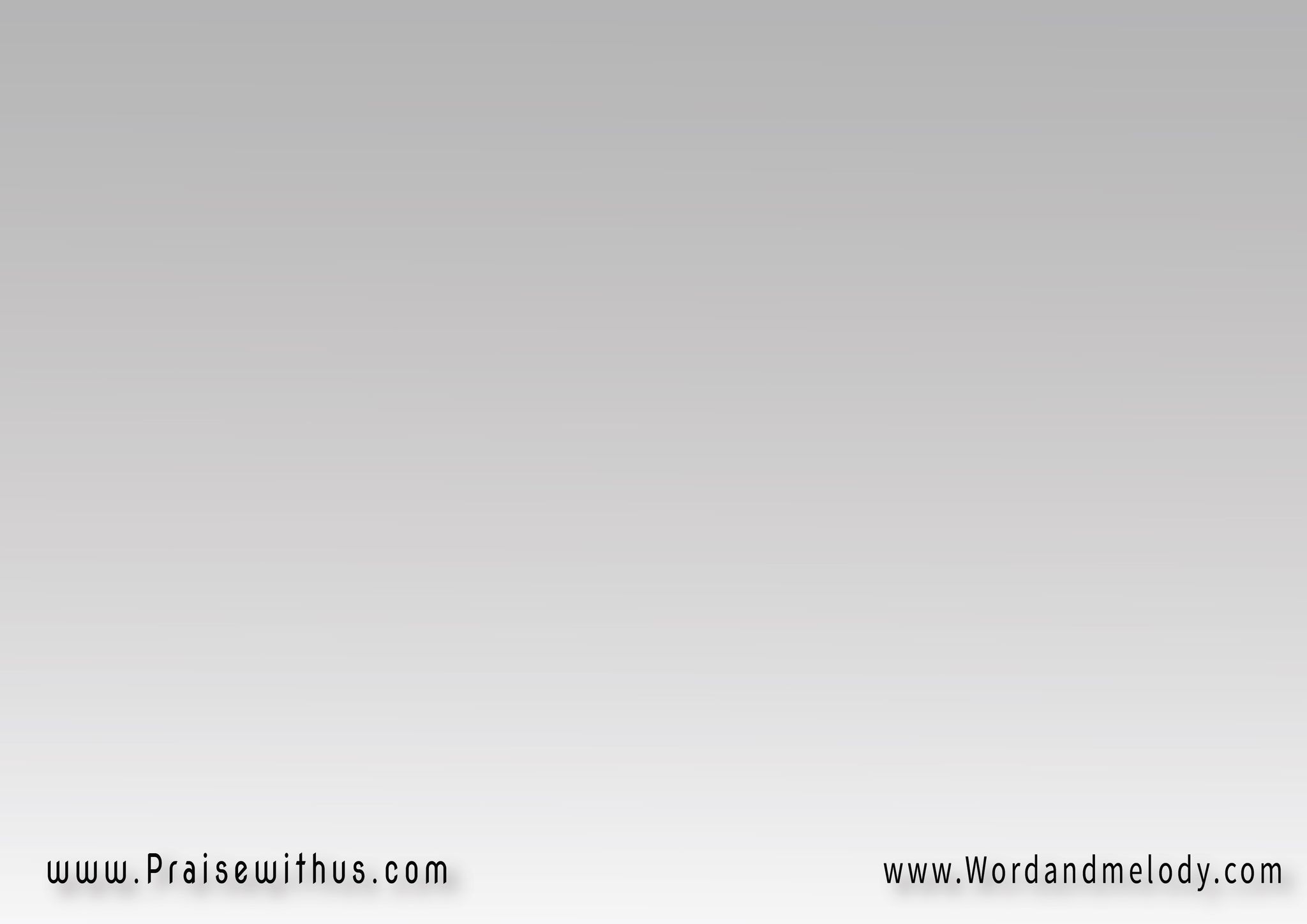 القرار: 
فاقبل مليكي سيدي 
طول المدى تعبديانت الرفيع السرمدي 
في الارض والسماء
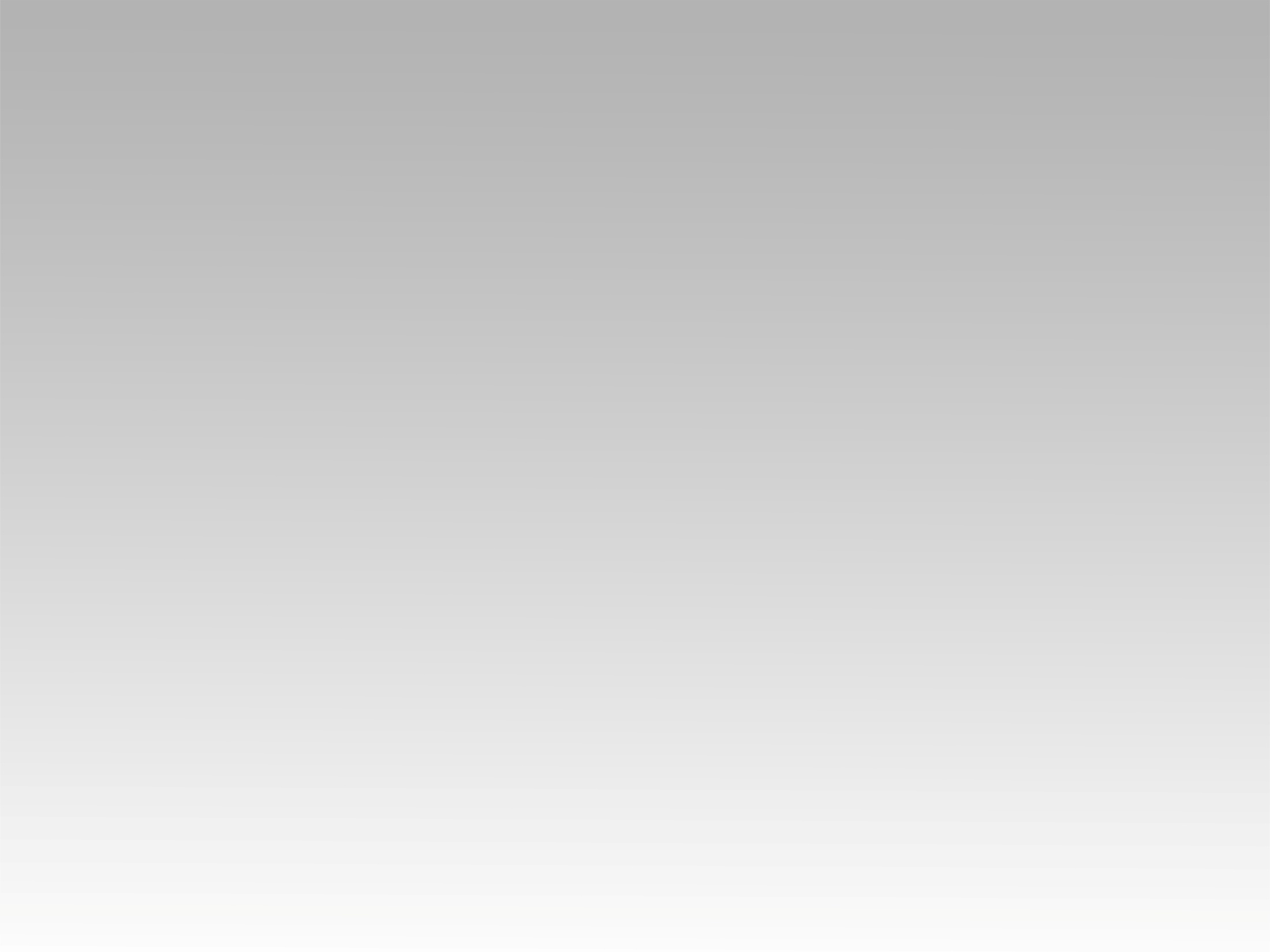 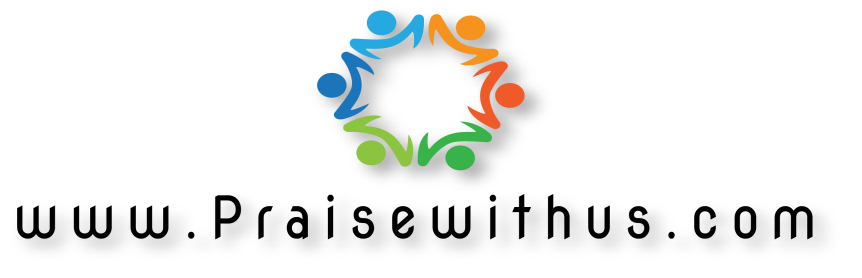